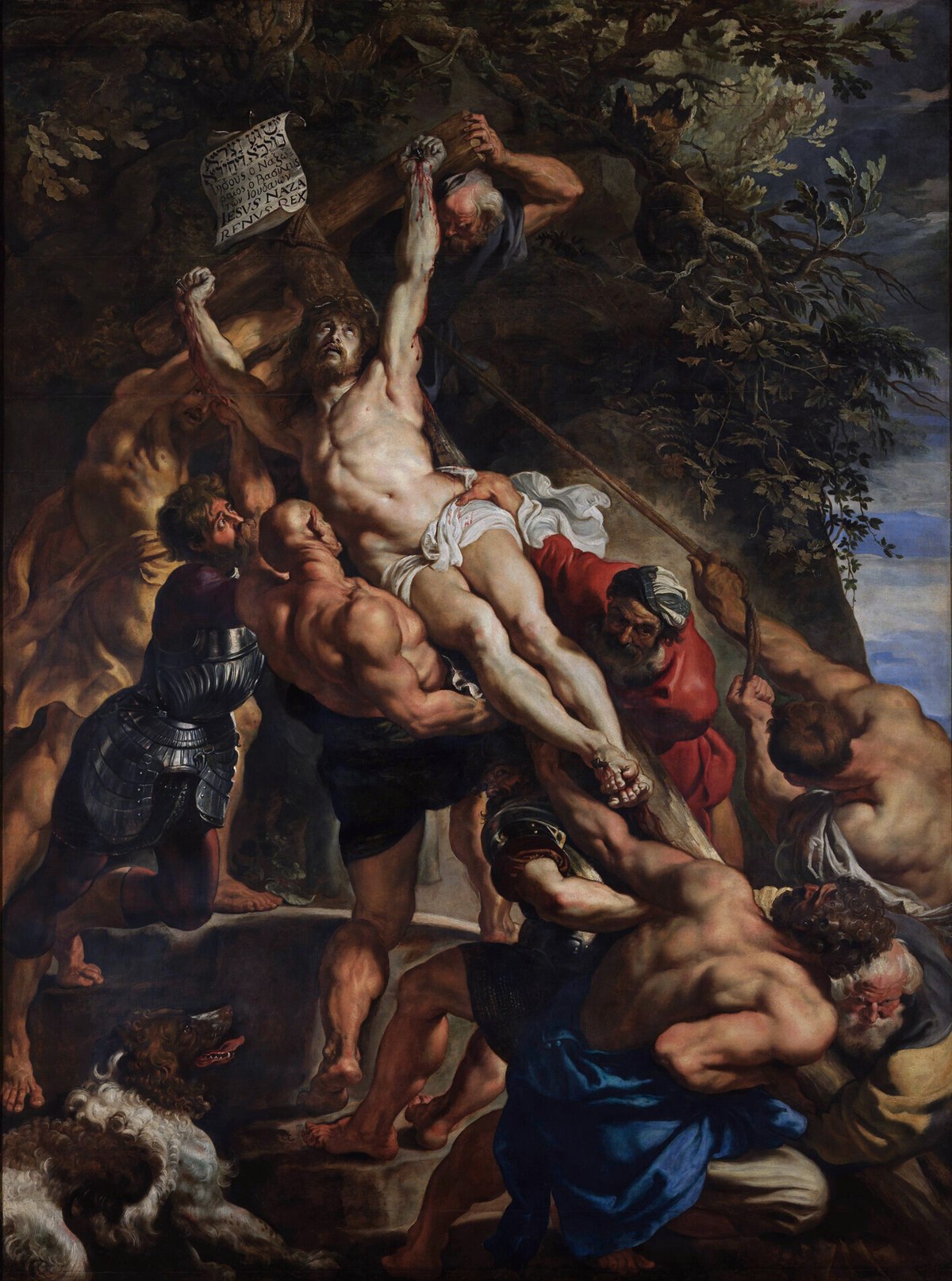 Barok
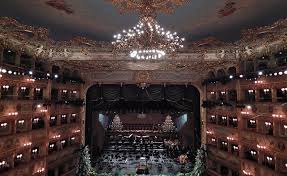 Barok ( od španskog baruecco, portugalskog barocco-nepravilne, neobrađene perle - biseri) označava epohu  nakon renesanse i predstavlja književne i umjetničke pojave koje su veoma razlikuju od renesanse.
Ne može se precizno odrediti kada se barok javlja, ali se uglavnom smješta u drugu polovinu XVI i prvu polovinu XVII v.
Kolijevka baroka je Italija. Barokne forme javljaju se u slikarstvu, arhiktekturi , vajarstvu i književnosti. 
Barokna forma se ogleda u tzv. manirizmu( upotreba određenog stila, manira) u umjetnosti .
U književnosti manirizam  je zavisno od zemlje gdje je bio prisutan dobijao i različita imena:
 marinizam po pjesniku Đambatisti Mariniju, čije je programsko načelo: „Čitaoca treba začuditi“ .
gongorizam ( Španija) po pjesniku Luisu Gongori odlikuje ga neprirodnost u kazivanju. Predstavnici Lope de Vega, Pedro Kalderon de la Barka.
јufjuizam ( Engleska) odlikuje ga pretjeranost prilikom upotrebe stilskih figura.
precioznost ( Francuska) po preciozama, damama iz salona gospođe de Rambuje, kod koje su se skupljali najveći predstavnici francuske umjetnosti. Ponašanje precioza ismijao je  Žan Batist Poklen-Molijer u „Smiješnim preciozama“. Preciznost dakle odlikuje neprirodnost u jeziku.
Barokni stil karakteriše izraziti prodor hrišćanske mistike u vedru renesansu.
Glavne stilske osobine baroka su gomilanje izražajnih sredstava i pretjeranosti u izrazu. Dominiraju religiozna osjećanja, naglašavanje prolaznosti kao i odsustvo jednostavnosti u izrazu. 

Teme: ljubav, smrt, ljudska sudbina, prolaznost ovozemaljskog; biblijska, mitološka i istorijska tematika

Književne vrste: istorijski i religiozni epovi, religiozne poeme, komedije, melodrame, istorijske drame